Regional Improvement Collaboratives
Mapping Tool
DYW Groups
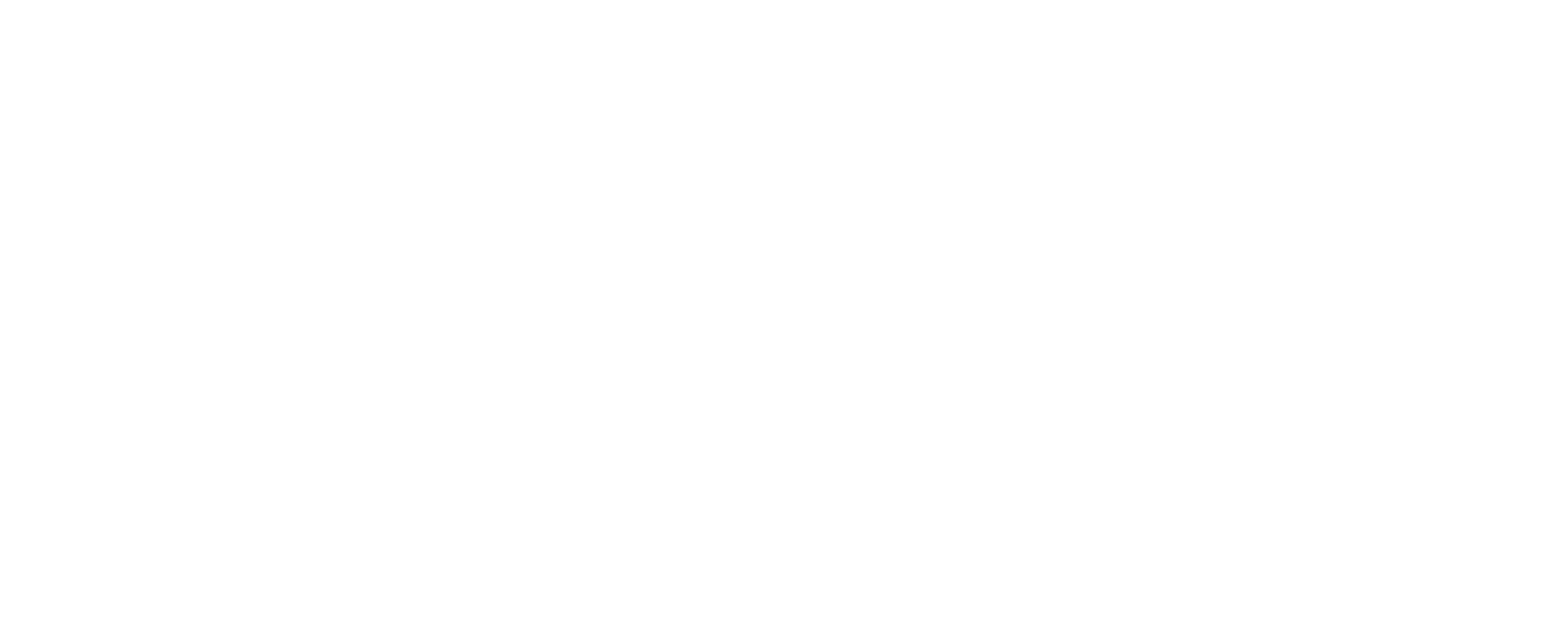 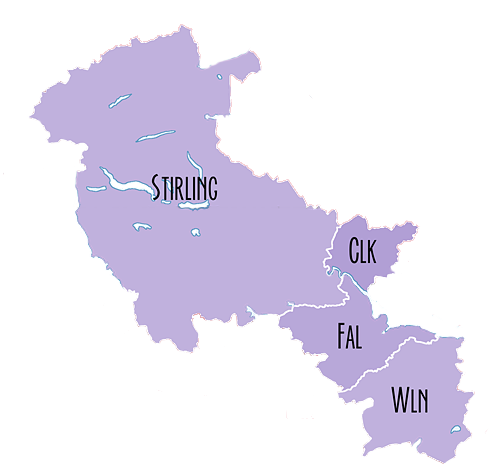 Forth Valley and West Lothian
Collaborative
Forth Valley DYW
West Lothian DYW
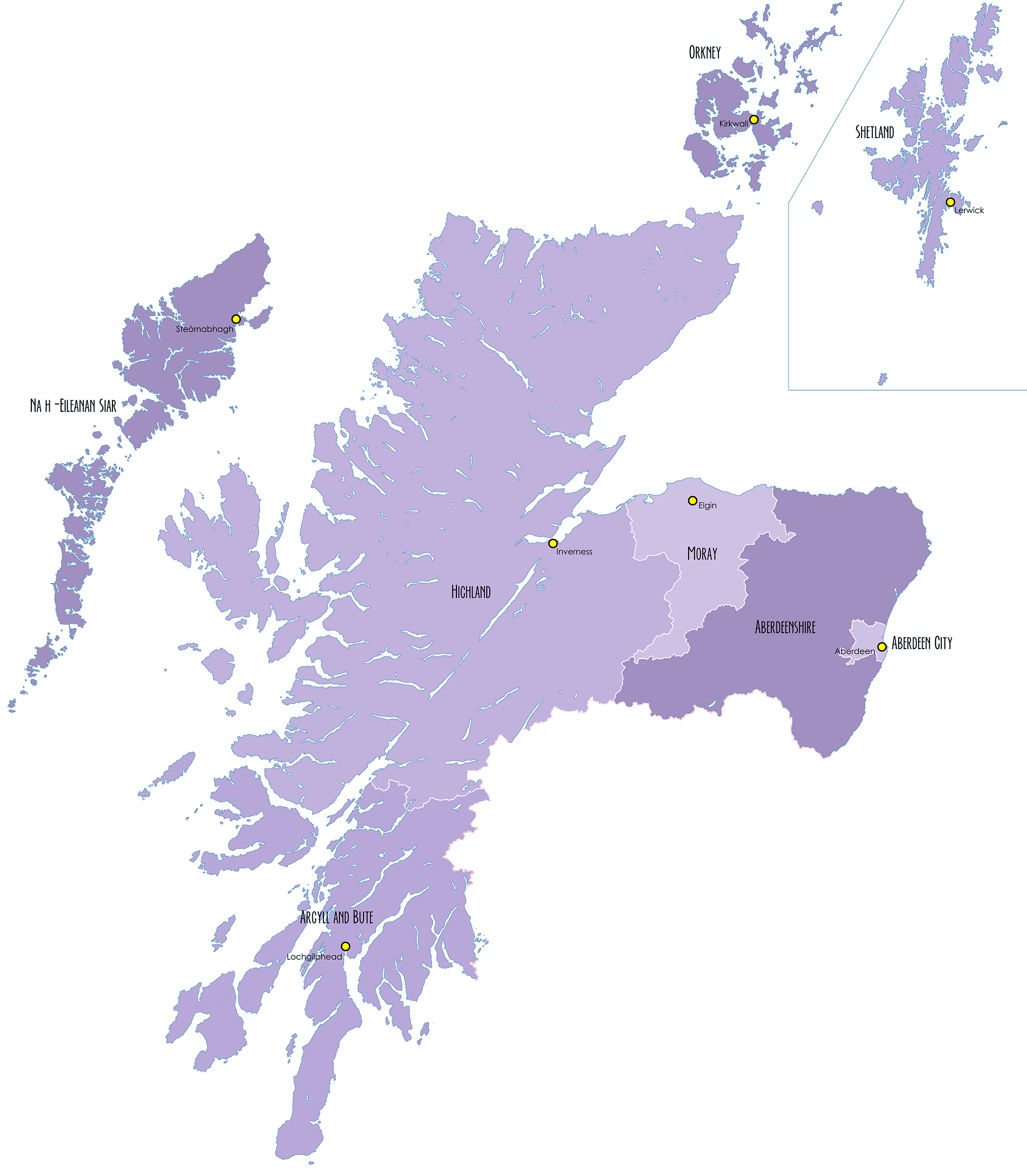 Orkney DYW
Shetland DYW
Northern Alliance
Eilean Siar DYW
Inverness & Central Highland DYW
Moray DYW
North East DYW
(Aberdeenshire and City)
West Highland DYW
Argyll & Bute DYW
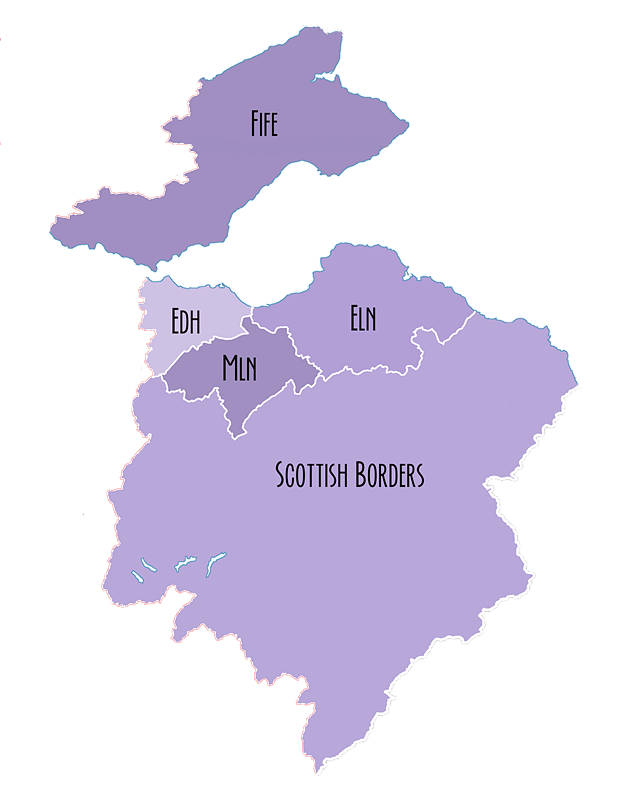 South East Improvement Collaborative
Fife DYW
Edinburgh and Lothians DYW
Borders DYW
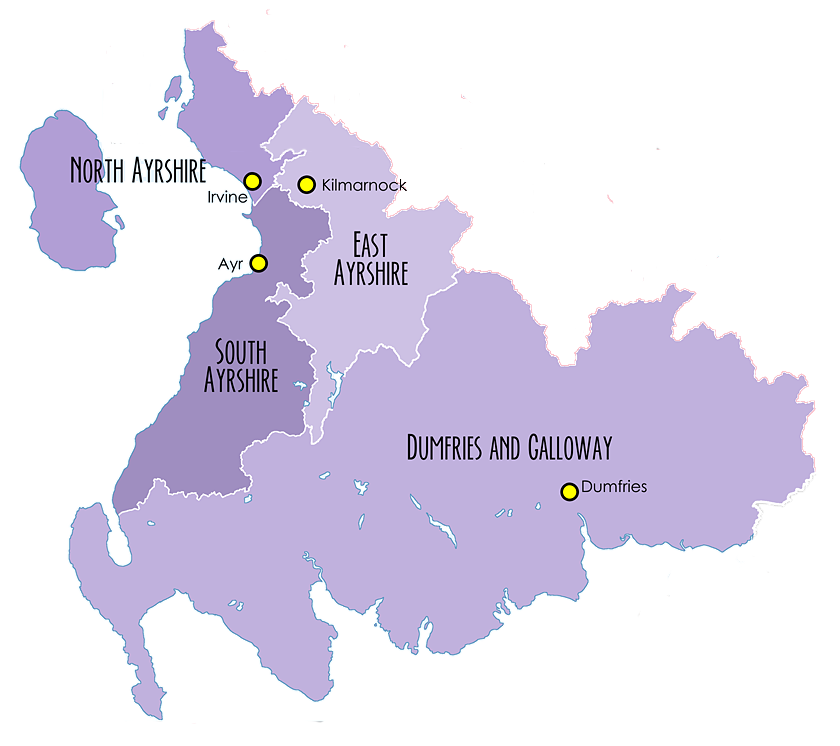 South West Collaborative
Ayrshire DYW
Dumfries and Galloway DYW
The Tayside Collaborative
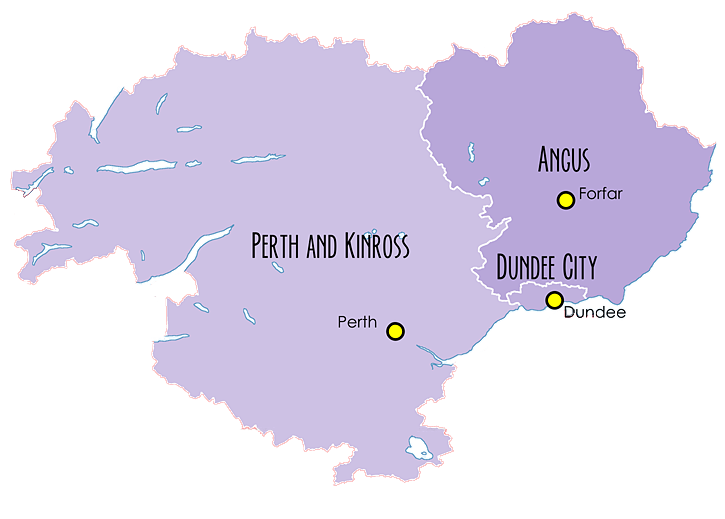 Dundee and Angus DYW
Perth & Kinross DYW
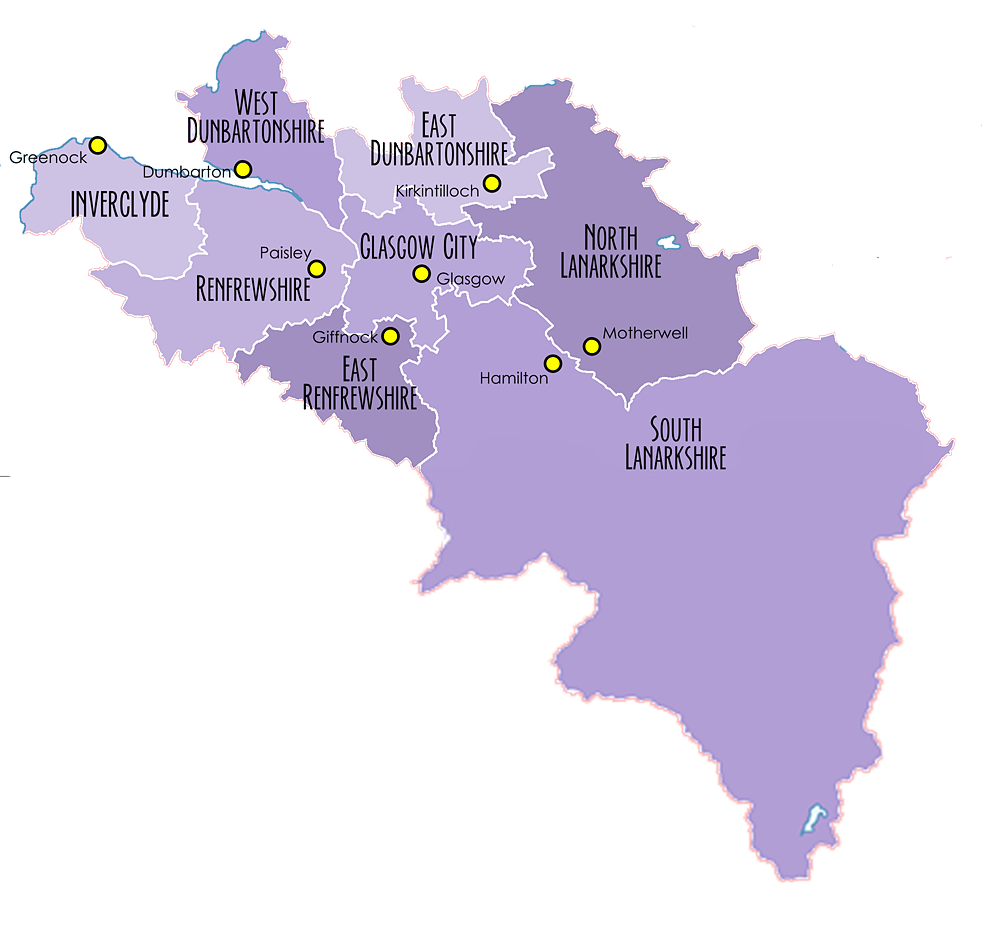 The West Partnership
Glasgow DYW
Lanarkshire DYW
West Region DYW